Living the “Good” life
Ecclesiastes 12:9-14
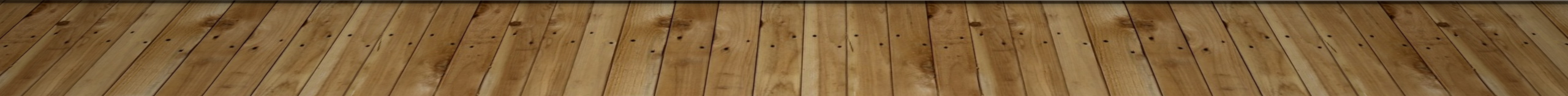 When you think of a “Good Life” what comes to mind?
A good job
A nice house
Your social status
Do you consider what would make for a “Good Life” spiritually
We are going to look at several ways we can live better Christian lives.
We need to realize the value of the Soul
We have to understand how valuable our Soul is.
Matt. 16:26 For what profit is it to a man if he gains the whole world, and loses his own Soul?
It is from God – made in His image
Only part that is eternal
Matt. 10:28 And do not fear those who kill the body but cannot kill the soul. But rather fear Him who is able to destroy both soul and body in hell.

The best way we can care for the soul is to realize its value.
Being Conscious of The Judgement
God has appointed a day of Judgement 
Heb. 9:27 And as it is appointed for men to die once, but after this the Judgement.
Acts 17:31 because He has appointed a day on which He will judge the world in righteousness by the Man whom He has ordained. He has given assurance of this to all by raising Him from the dead.
No one will escape this judgement, all will be there. Romans 14:10-12
We will be judged according to our own works or life. 
Rev. 20: 12-13, 2 Cor 5:10, Rom. 2:6
A consciousness of these facts will help us live better.
Being aware of the uncertainty of life
Life is short, we have no guarantee for tomorrow.
Eccl. 9:5 For the living know that they will die;
Job 14:1 Man who is born of woman is of few days and full of trouble.
James 4: 13-14
We need to live every day as though it were our last one. 
In a Christian sense.
Aware of two final destinations
Both destinations have the same length in duration. Eternity
One destination is a place of torment.
The rich man provides a good description. Luke 16: 19-24
The other destination is one of happiness and joy. There will be no sadness there.
Heaven is a prepared place for Prepared people. 
John 14: 1-6
Matt. 25:31-34, 41,46
We need a greater degree of Faith
Peter began to sink because of his lack of faith.
Matt 14:28-31 And Peter answered Him and said, “Lord, if it is You, command me to come to You on the water.” 29 So He said, “Come.” And when Peter had come down out of the boat, he walked on the water to go to Jesus. 30 But when he saw that the wind was boisterous, he was afraid; and beginning to sink he cried out, saying, “Lord, save me!” 31 And immediately Jesus stretched out His hand and caught him, and said to him, “O you of little faith, why did you doubt?”
Unbelief can causes one to depart from God
Heb. 3:12 Beware, brethren, lest there be in any of you an evil heart of unbelief in departing from the Living God.
We need to lay aside this sin. Heb 12: 1-2 Therefore we also, since we are surrounded by so great a cloud of witnesses, let us lay aside every weight and the sin which so easily ensnares us, and let us run with endurance the race that is set before us, 2 looking unto Jesus, the author and finisher of our faith, who for the joy that was set before Him endured the cross, despising the shame, and has sat down at the right hand of the throne of God.
An awareness of being an example
We are an example. No one lives or dies to himself
Someone is following in our footsteps.
Timothy to be an example of believers
1 Tim. 4:12 Let no one despise your youth, but be an example to the believers in work, in conduct, in love, in spirit, in faith, in purity.
Is our Christianity on display?
Phil. 1:20 according to my earnest expectation and hope that in nothing I shall be ashamed, but with all boldness, as always, so now also Christ will be magnified in my body, whether by life or by death.
Paul saw no difference  between life or death as long as that life or death magnified, glorified, and exalted Christ before others.
2 Cor. 3:1-3
First step to living a better life is being baptized into Christ.
Remember John 14:6 Jesus said, I am the way the truth and the life, no one comes to the Father except through me.
Only by the blood of Christ can our sins be washed away.
Mark 16:16 he who believes and is baptized will be saved; but he who does not believe will be condemned.